Зимушка-
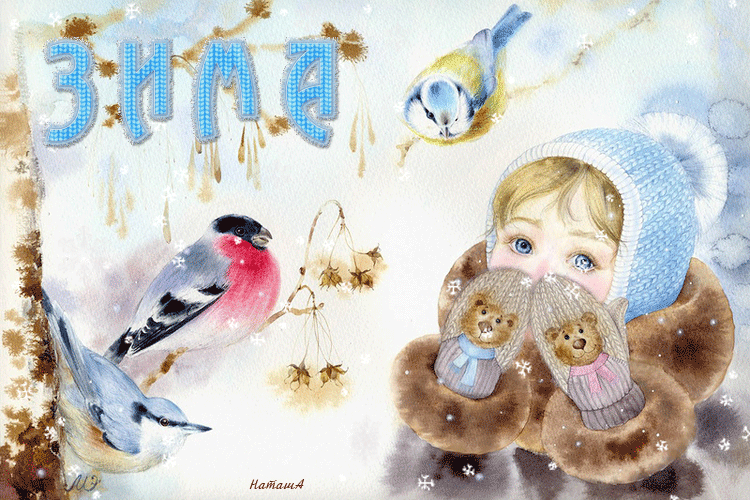 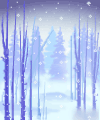 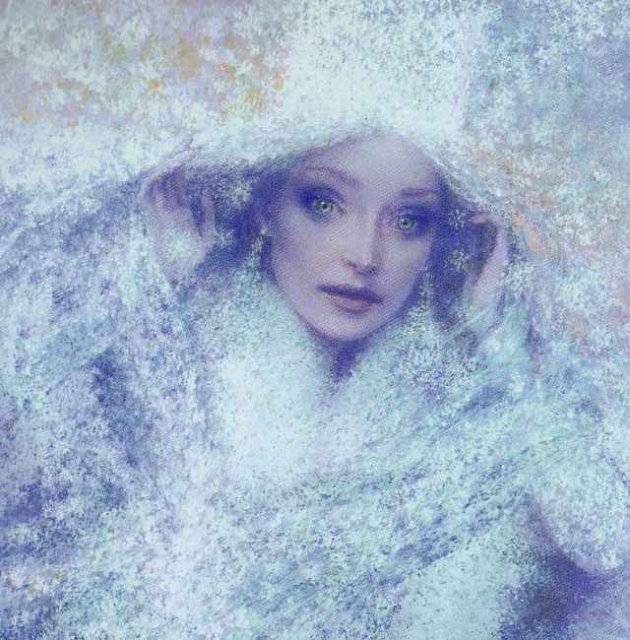